专题二   光现象
知识精讲
湖南6年中考真题精选
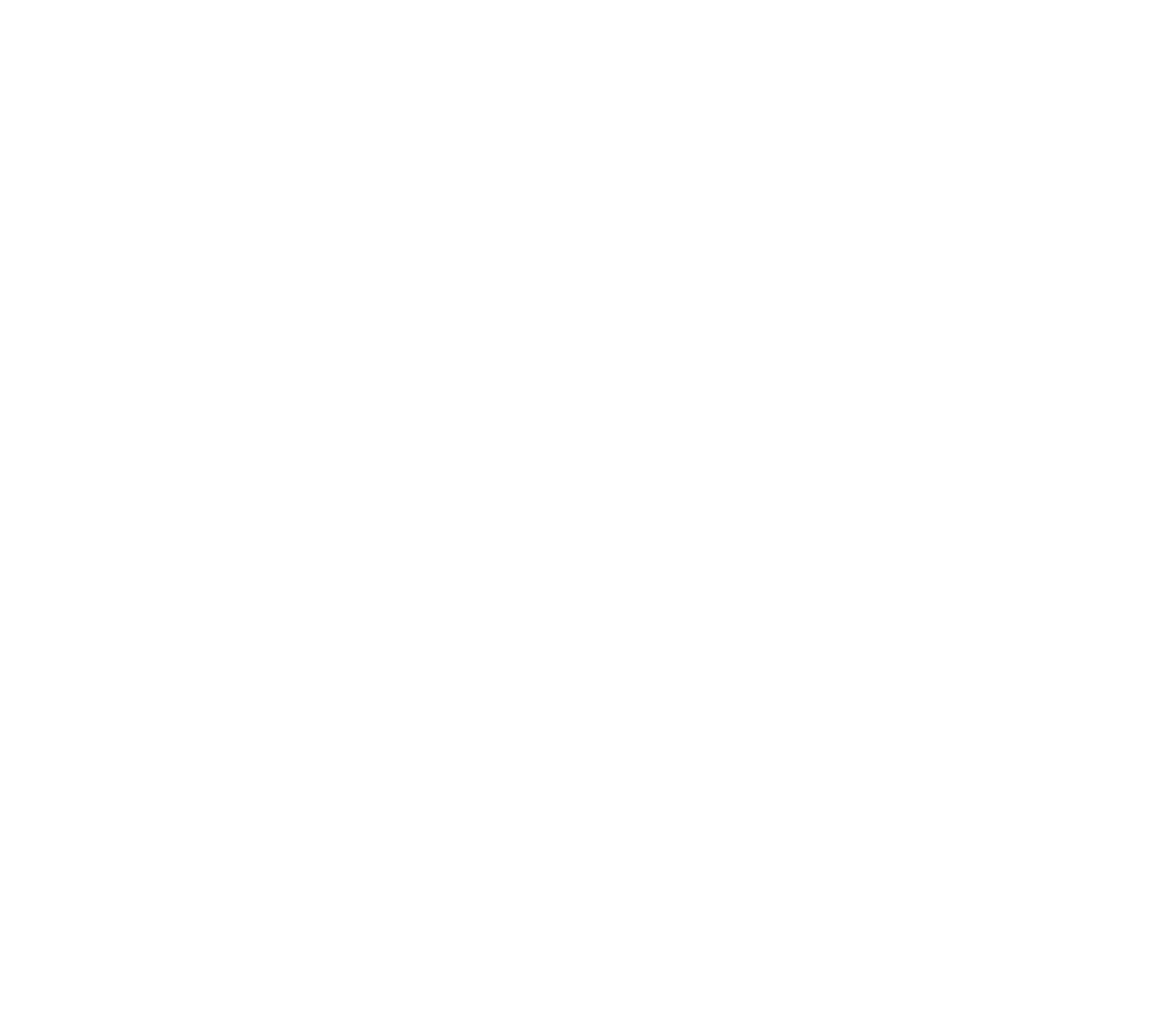 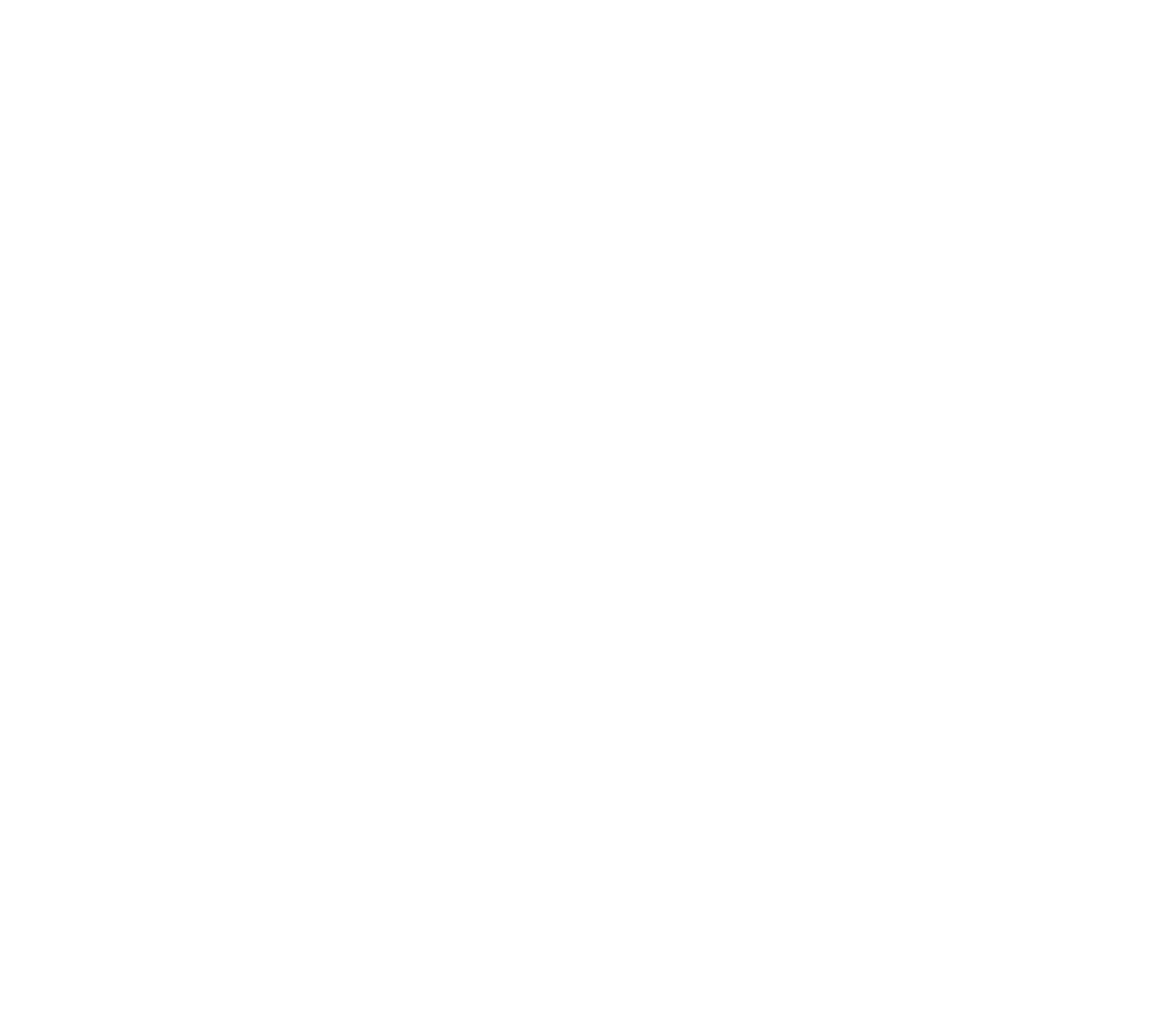 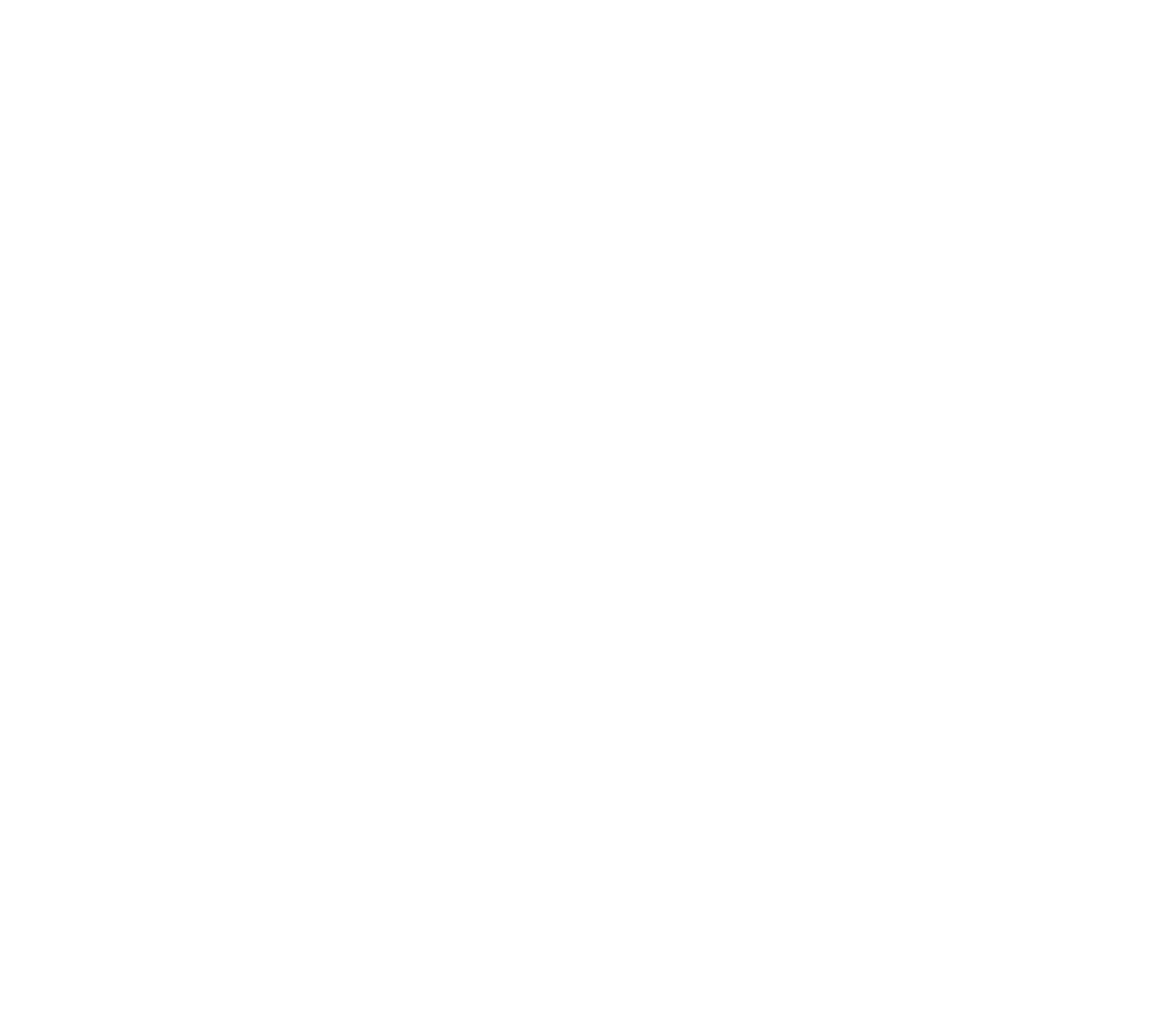 实验突破--科学探究素养提升
考点清单
图说物理
重难点突破
栏目导航
实验1  探究光的反射规律
实验2  探究平面镜成像的特点
1
命题点
湖南6年中考真题精选
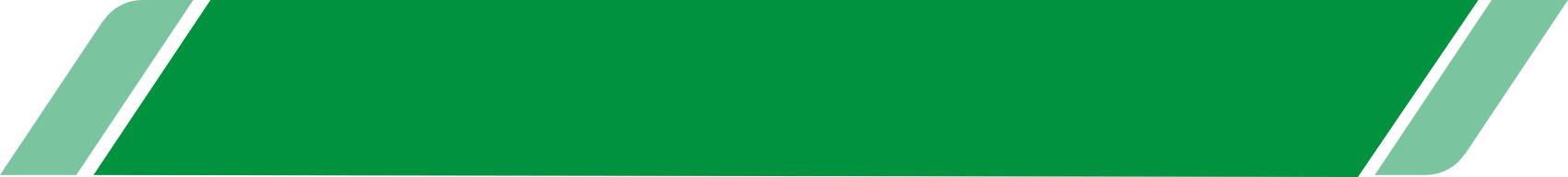 光现象的辨识及其解释(郴州4考，岳阳3考，益阳2考)
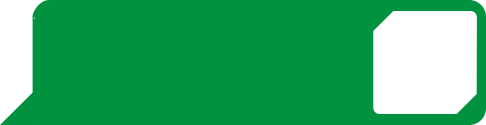 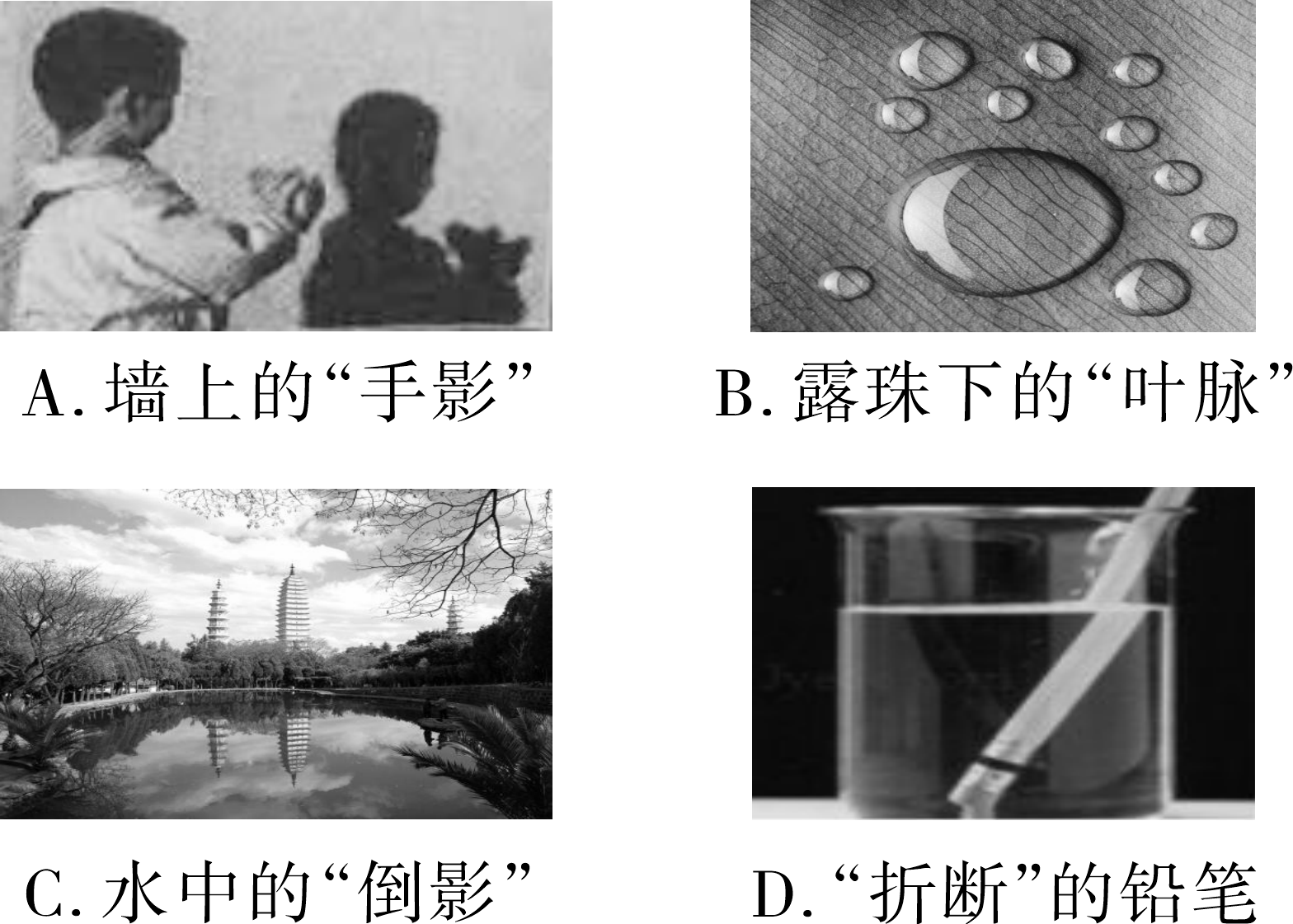 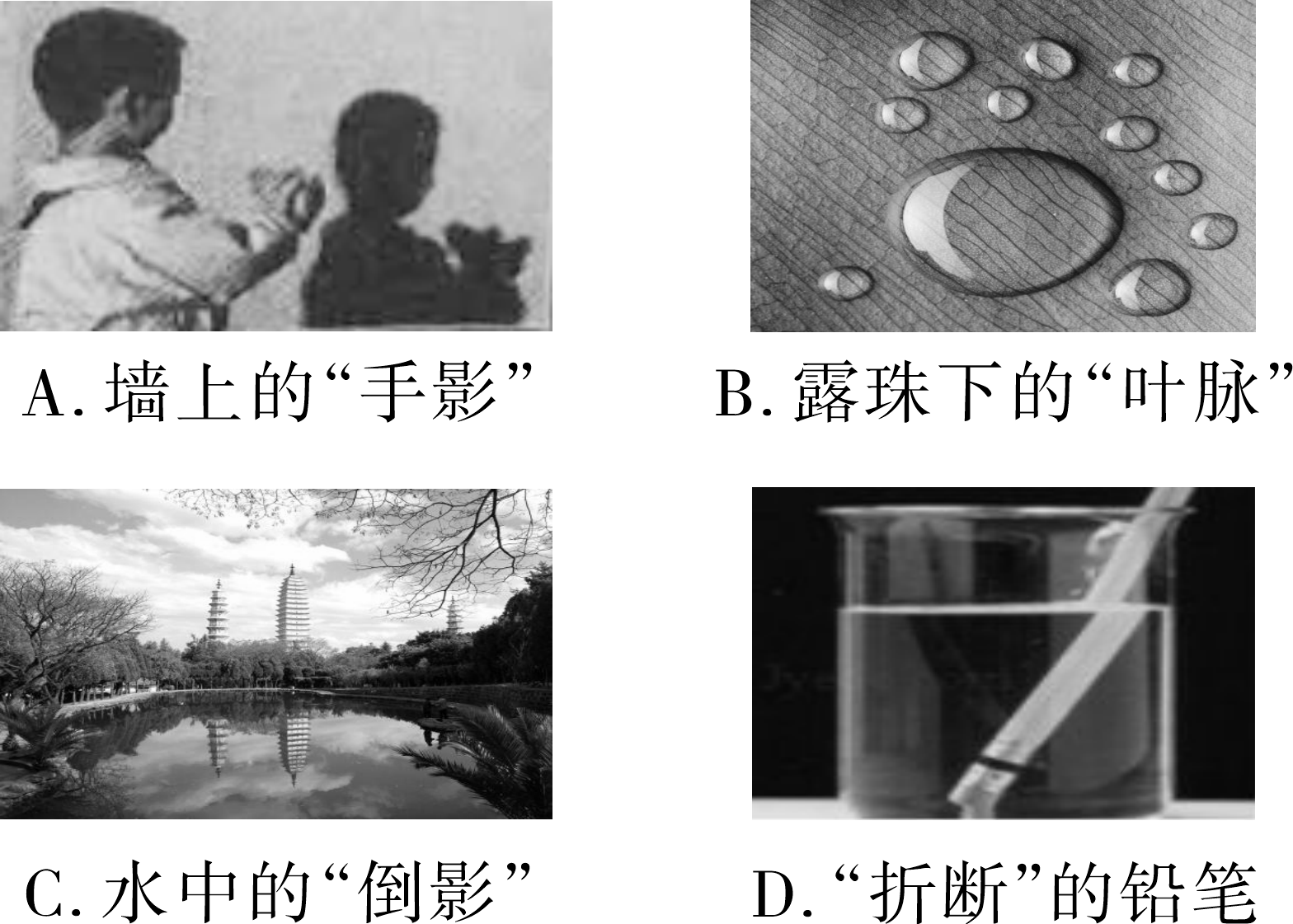 1. (2019湘潭6题2分)下列现象中，由光的直线传播形成的是(　　)
A
2. (2019娄底3题3分)清代诗人袁枚的《苔》：“白日不到处，青春恰自来，苔花如米小，也学牡丹开”其中“白日不到处”主要涉及的物理知识是(　　)
A. 光的直线传播　　　　　　 B. 光的反射
C. 光的折射                                  D. 光的色散
3. (2017郴州7题2分)民谚俗语常常包含丰富的物理知识．以下属于光的反射现象的是(　　)
A. 井底之蛙，所见甚小              B. 以冰取火，前所未有
C. 海市蜃楼，虚无缥缈              D. 摘不到的是镜中花，捞不到的是水中月
A
D
4. (2019永州13题2分)下列四幅图描述正确的是(　　)
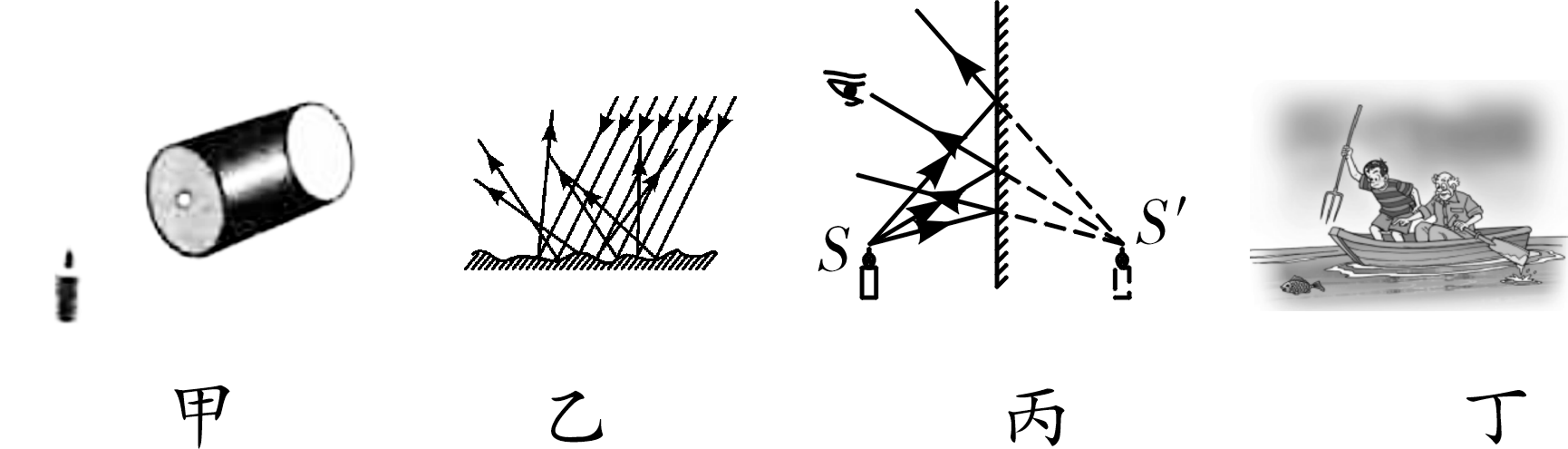 第4题图
A. 甲图：小孔成像，是光在同种均匀介质中沿直线传播形成的
B. 乙图：我们从不同方向看见不发光的物体，这是物体表面发生镜面反射的
     缘故
C. 丙图：平面镜中的像是虚像，这是光的折射形成的
D. 丁图：有经验的渔民都知道只有瞄准鱼的下方才能叉到鱼，这是光的反射
     的缘故
【答案】A
5. (2014 怀化18题2分)镜面反射和漫反射是光的两种反射，日常生活中，我们能从各个角度看到物理课本上的文字是光的______反射，而大城市高层建筑安装整体玻璃造成光污染是属于光的________反射．
漫
镜面
2
命题点
平面镜成像特点及应用(郴州4考，益阳2考)
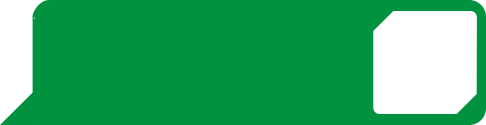 6. (2018衡阳3题2分)下图中是物体在平面镜中成像的情况，正确的是(　　)
C
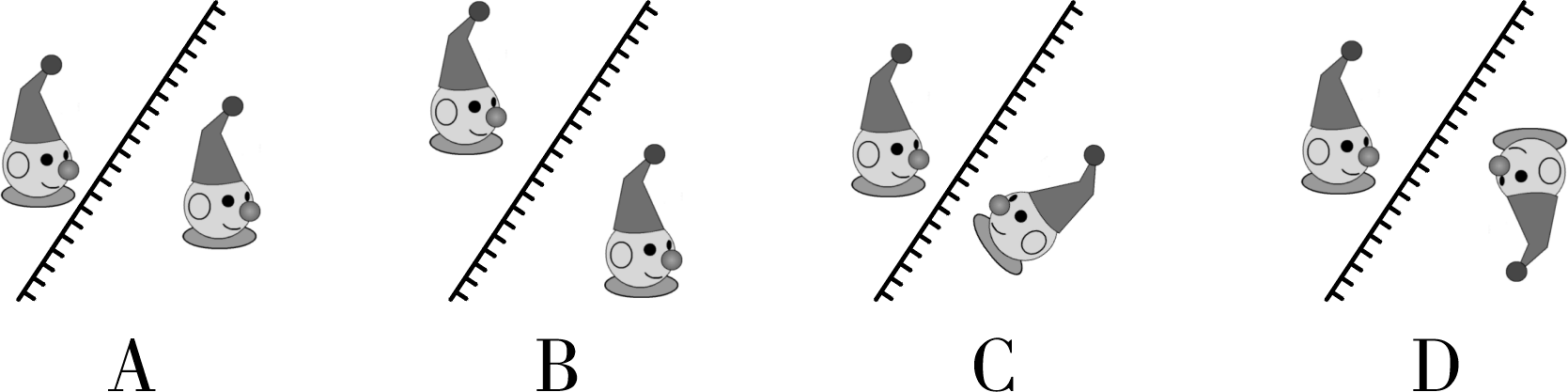 7. (2019邵阳14题2分)小兰同学笔直站在寝室门口竖直放置的整容镜前0.5 m处，他后退0.5 m，镜中的像大小变化情况以及镜中的像与他的距离变为(　　)
A. 不变，2 m          B. 不变，1 m
C. 变小，1 m          D. 变小，2 m
8. (2019郴州19题4分)小明身高1.65 m，站在竖直放置的平面镜前2 m处，他在镜中的像到镜面的距离为________m，镜中像的高度为________m.
A
2
1.65
9. (2017郴州19题4分)小明同学身高165 cm，站在竖直放置的平面镜前，从平面镜中看到挂钟的指针如图所示．由此可知，他在平面镜中的像高为______cm，挂钟显示的实际时间是___________．
165
7点20分
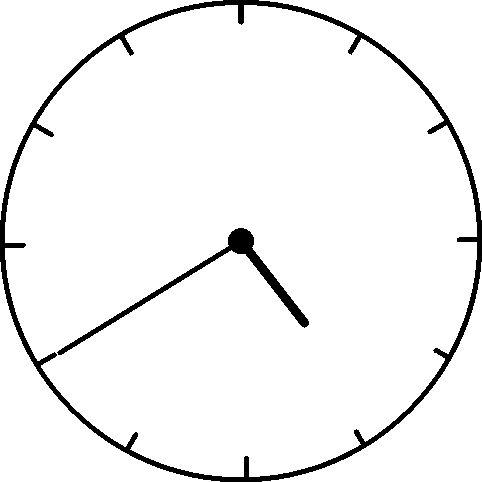 第9题图
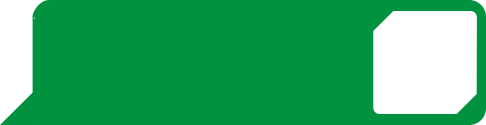 3
命题点
光现象作图
考向1  光的反射作图(岳阳2014.17)
10. (2014岳阳17题3分)图中入射光线与镜面成60°的夹角，请画出反射光线并标出反射角的大小．
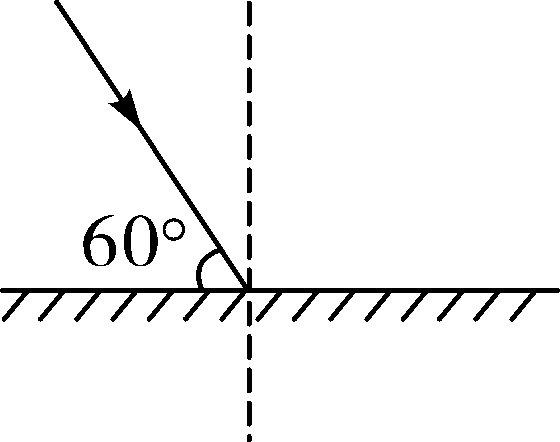 30°
第10题图
11. (2016娄底17题2分)小明的妈妈喜欢在家中养花，小明想让室外太阳光照射到盆中花上的B处，如图，请你在图中把光路补充完整，并过A点画出放置的平面镜．
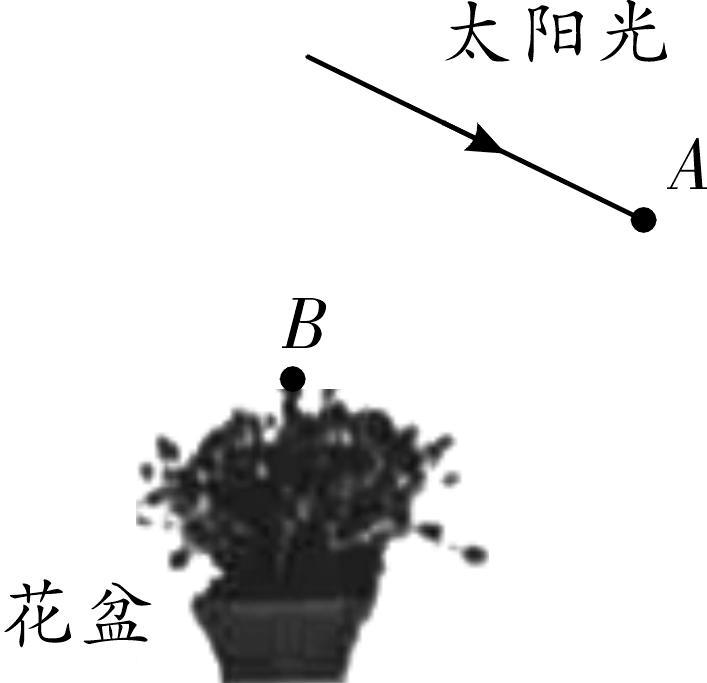 第11题图
12. (2014衡阳22题2分)如图所示，一束与水平面成30° 夹角的太阳光经平面镜反射后竖直射入井中，在图中画出反射光线和平面镜的位置．
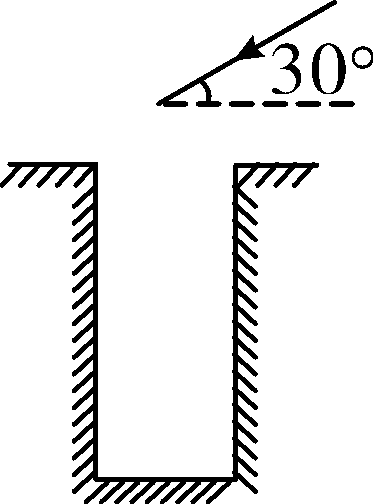 30°
第12题图
考向2　光的折射作图[郴州2016.24(1)]
13. (2019邵阳29题2分)如图为一束光AO从水中斜射入空气中，请画出折射光线的大致方向．
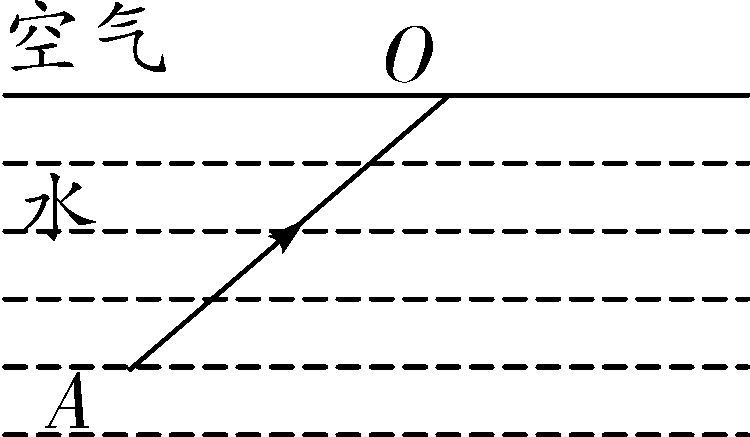 第13题图
14. (2014邵阳27题2分)如图，一束光线从玻璃砖中垂直玻璃面射入空气中，请画出该光线在空气中的传播路径和方向．
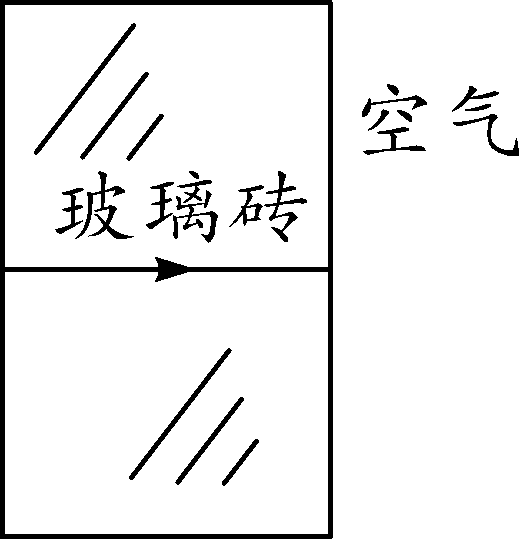 第14题图
考向3　平面镜成像作图(岳阳2017.17)
15. (2017岳阳17题3分)作出图中物体AB在平面镜MN中所成的像A′B′(保留作图痕迹)．
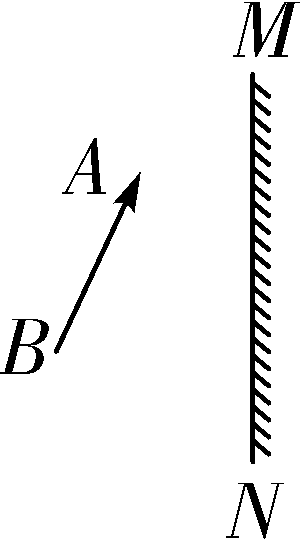 A'
B'
第15题图
16. [2019娄底19(1)题2分]如图所示，S′为发光点S在平面镜MN中所成的像，请在图中画出发光点S的位置，并画出一条由S点发出，经平面镜反射后通过P点的光线．
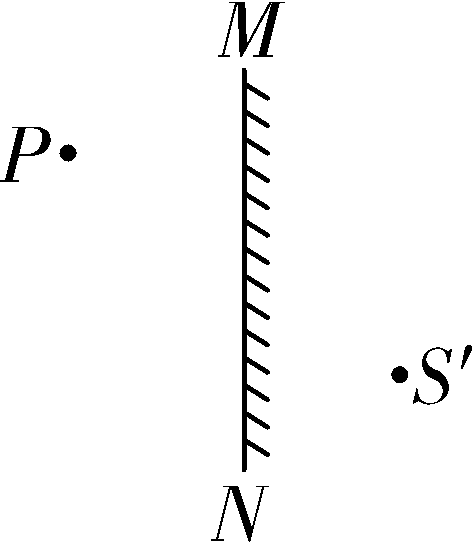 S
第16题图
考向4　光的反射、折射综合作图[郴州2018.24(1)]
17. [2018郴州24(2)题3分]画出光从空气斜射入水中的反射光线和折射光线，并标出反射角的大小．
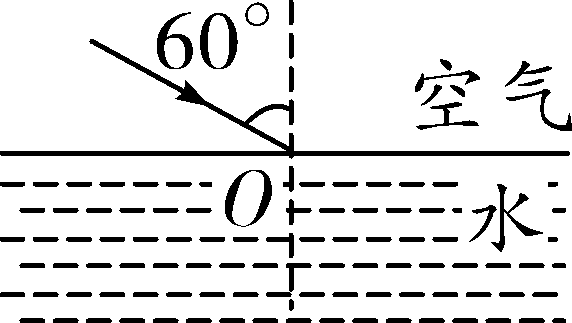 60°
第17题图
4
命题点
探究光反射时的规律(益阳2018.22)
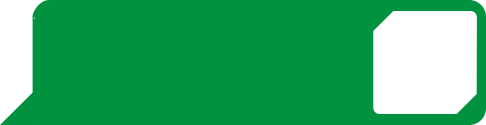 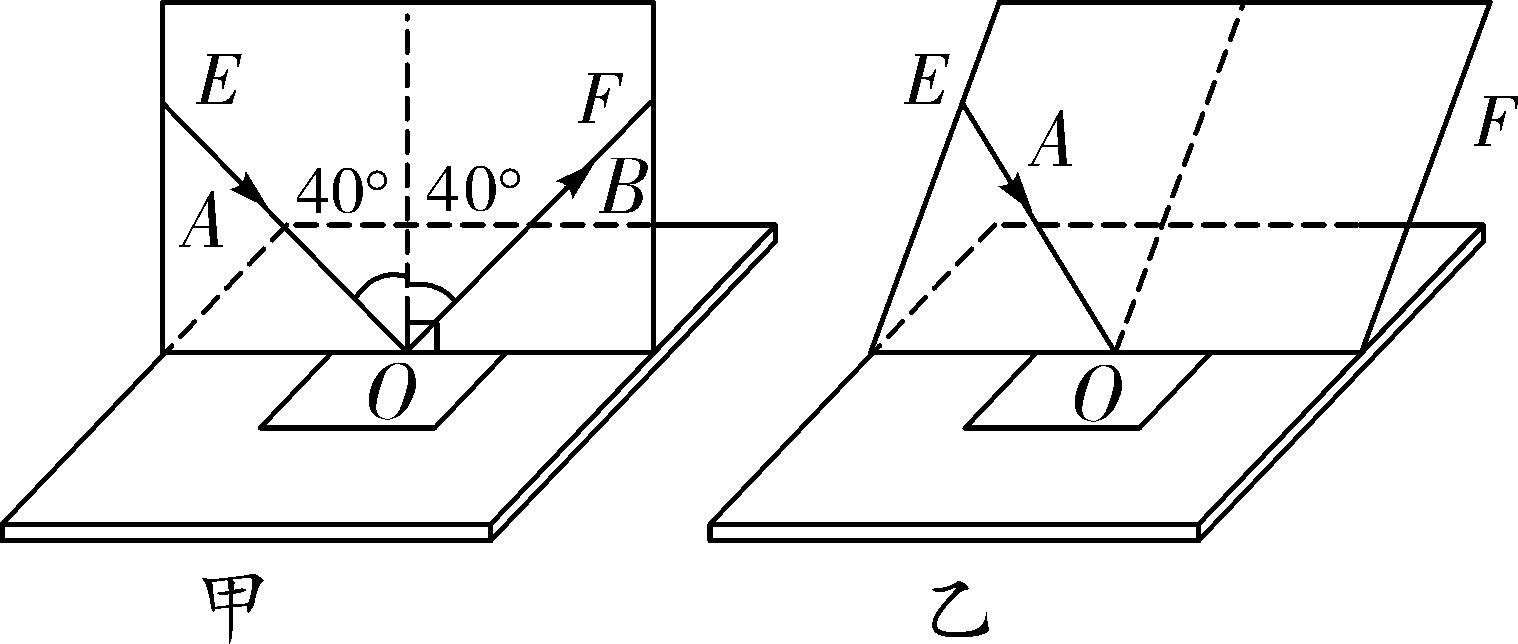 18. (2019常德25题4分)在探究光的反射定律时，小波将一块平面镜放在水平桌面上，再把一块纸板(分E、F两个面)垂直放置在平面镜上，如图甲所示．
(1)图甲中，E、F在同一平面上，让光线沿纸板E上的AO射向镜面，则在纸板F上得到沿OB的反射光线，测得AO、OB与法
线的夹角均为40°，于是小波得出结论：反射
角等于入射角．你认为小波得出结论的过程
________(选填“合理”或“不合理”)，原因是___________________________________．
不合理
由一次实验结果得出结论具有偶然性
第18题图甲
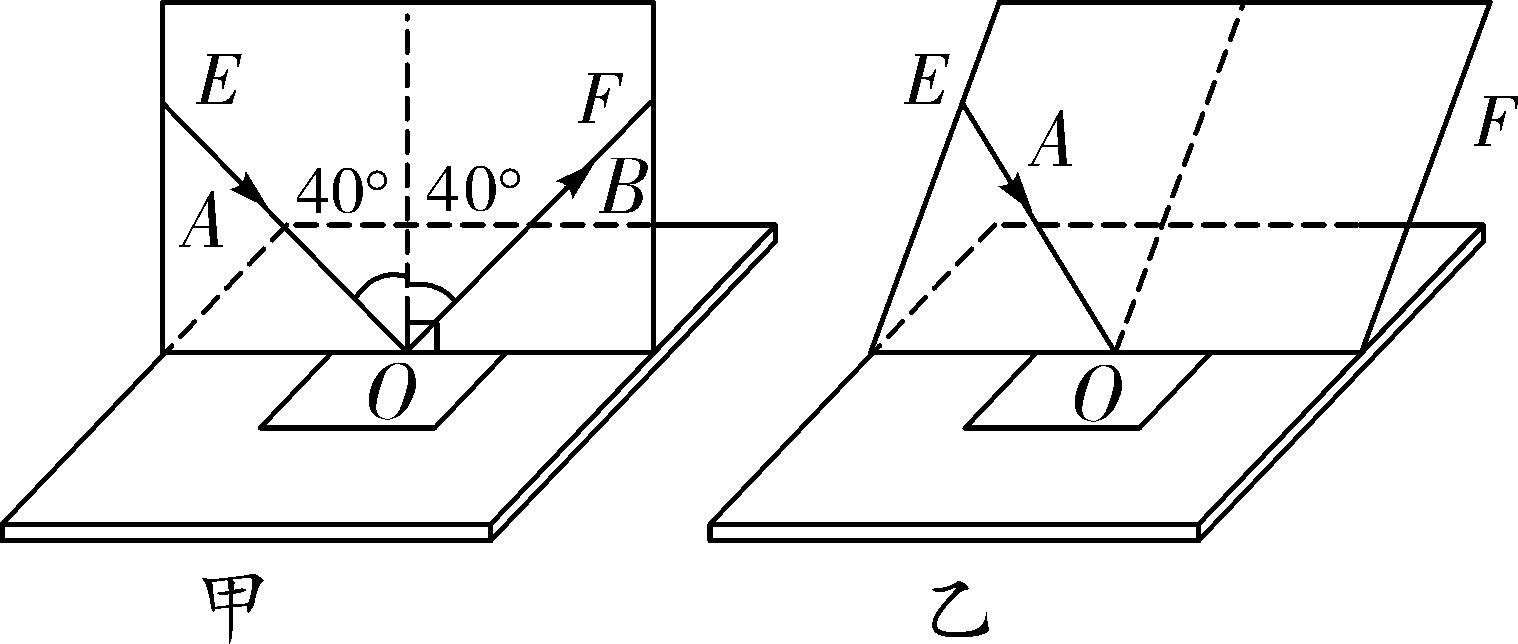 (2)在实验过程中，若将纸板倾斜(即纸板与平面镜不垂直)，如图乙所示，让光线仍贴着纸板沿AO方向射向镜面，此时反射光线与入射光线_______(选填“在”或“不在”)同一平面内，纸板上________(选填“能”或“不能”)看到反射光线．
在
不能
第18题图乙
5
命题点
探究平面镜成像的特点(郴州2016.9，岳阳3考，益阳2016.19)
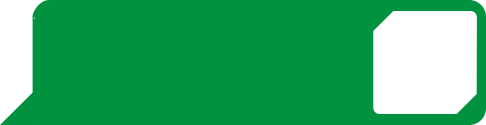 19. (2019怀化31题4分)如图是探究平面镜成像特点的实验装置图．实验步骤如下：
a．在玻璃板前面放置一支点燃的蜡烛A，在玻璃板后
面移动一支完全相同的没有点燃的蜡烛B，直到蜡烛B
与蜡烛A的像完全重合，分别记录蜡烛A、B的位置．
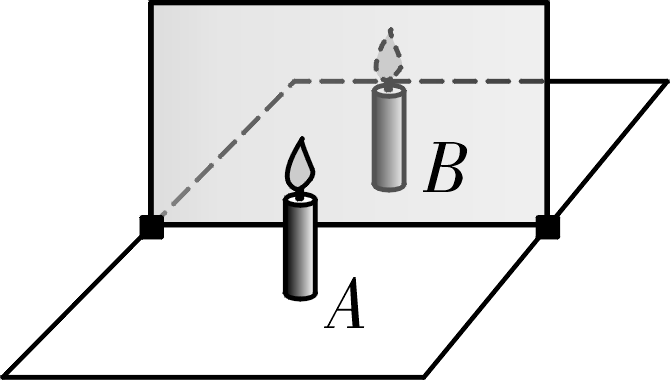 第19题图
b．多次移动蜡烛A，重复上述实验．
c．把蜡烛A的位置与其对应的像的位置连接起来，并用刻度尺分别测出它们到玻璃板的距离，将实验数据记录如下：





(1)蜡烛B与蜡烛A的像完全重合，说明像与物的大小________．
(2)从上述表格实验数据可得，像和物到平面镜的距离________．
相等
相等
(3)像与物的连线与镜面垂直．
(4)若用光屏代替蜡烛B，在玻璃板后面观察光屏，________(选填“能”或“不能”)观察到蜡烛A的像，说明平面镜所成的像是________像(选填“实”或“虚”).
不能
虚
规律
规律
平面镜成像的特点
光源、光线、传播速度
现象
现象
虚像与实像
平面镜成像
镜面反射和漫反射
平面镜的应用
光现象的辨识
球面镜
定义、光的三原色
光的反射
光的色散
物体的颜色
光的折射
看不见的光
光现象
知识精讲
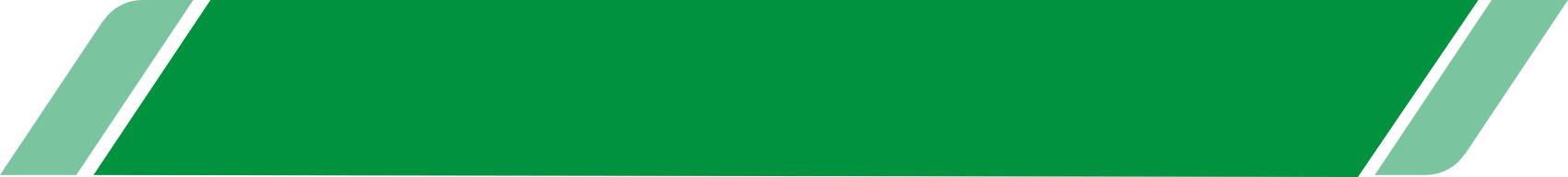 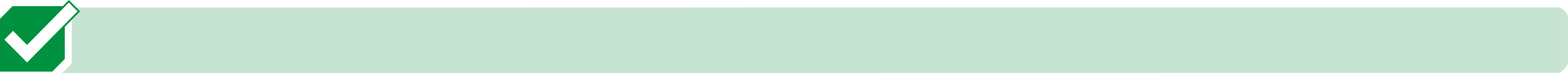 考点清单
一、光源：能够自行发光的物体叫做光源.(月亮不是光源)
二、光的传播速度:光既可以在空气、水、玻璃等介质中传播，也可以在真空中传播.真空中的光速可以近似取为___________m/s=__________km/s，用字母c表示.光在空气中的速度非常接近于c.
三、光年：指光在一年内传播的距离，是长度单位.
3×108
3×105
返回思维导图
返回思维导图
四、三种光现象辨识
同种均匀
反射
反射
斜射入
改变
现象辨识:下列属于光的直线传播的有______；属于光的反射的有_______；属于光的折射的有________.
a. 一叶障目、坐井观天、立竿见影
b. 镜花水月、“掬水月在手，弄花香满衣”、“江清月近人”
c. 倒影、平面镜成像
d. 眼镜、望远镜、放大镜、显微镜、照相机、投影仪等
e. 海市蜃楼 、“潭清疑水浅”
f. 影子的形成、日（月）食的形成、小孔成像、手影表演
g. 汽车后视镜、自行车尾灯、街头路口的反光镜等 
h. 筷子在水中折断、在岸上看水里的鱼、光的色散
i. 激光准直、射击瞄准（三点一线）、站队看齐等
b c g
a f i
d e h
返回思维导图
五、光的反射、折射规律
返回思维导图
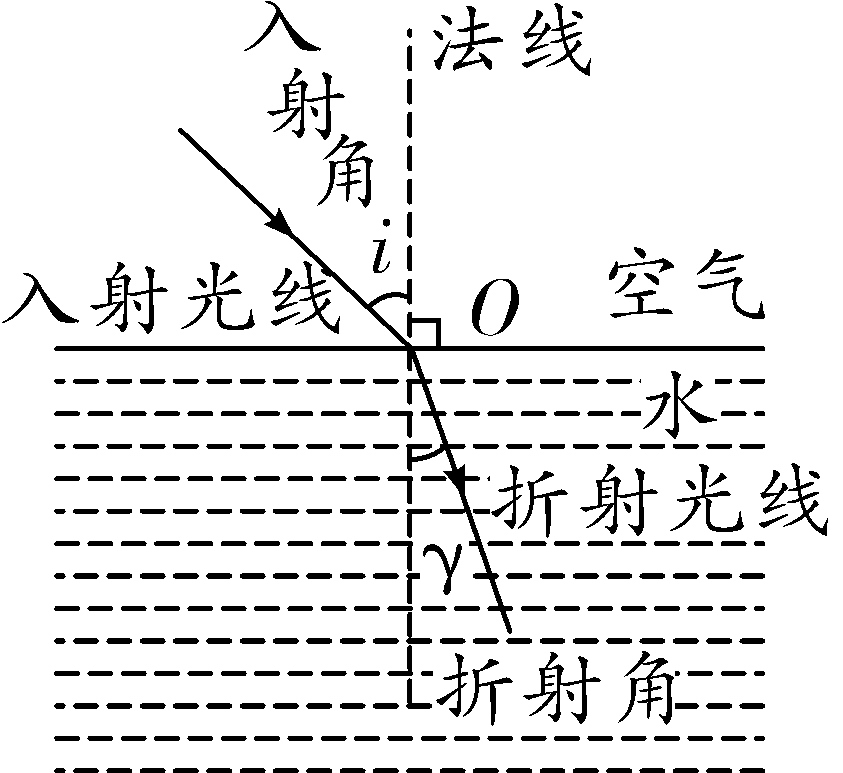 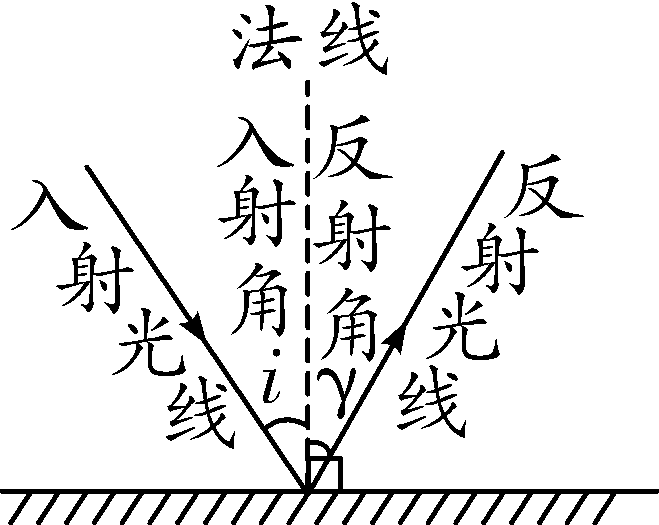 同一
同一
法线
等于
小于
增大
不变
可逆
返回思维导图
返回思维导图
六、镜面反射和漫反射
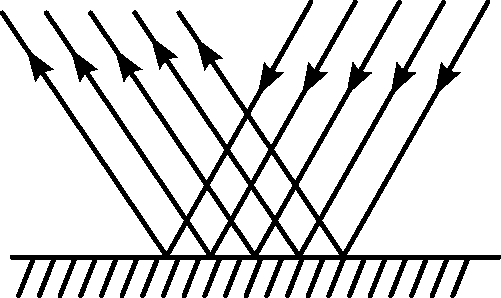 平行
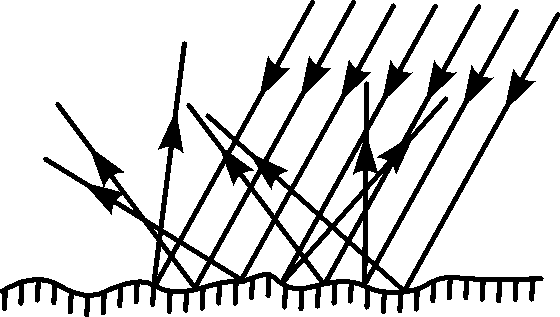 四面八方
七、平面镜成像
1.原理：_____________
2.成像特点
a.平面镜所成像的大小与物体的大小_______.
b.像和物体到平面镜的距离________.                           
c.像和物体的连线与镜面________.
d.平面镜成____像.
3.平面镜应用：穿衣镜、潜望镜.
光的反射
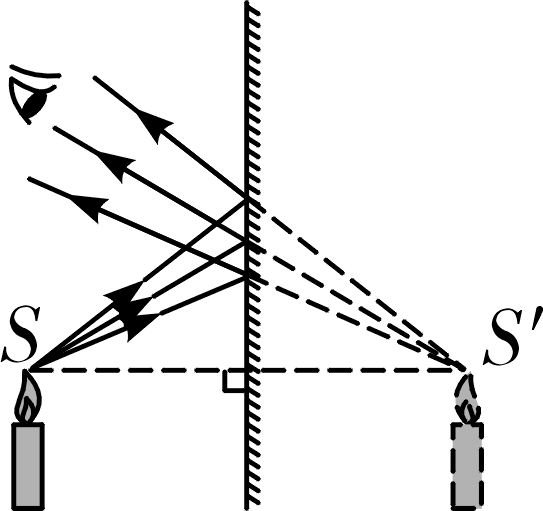 相等
相等
垂直
虚
返回思维导图
4.实像和虚像
a.实像：光屏______承接到所成的像（实际光线会聚而成）
b.虚像：光屏________承接到所成的像（光线的反向延长线相交而成）
5.易错警示：我们远离（靠近）平面镜时，会觉得镜中的像变小（大），是因为视野变大（小），而像大小不变.
6.球面镜
a.凸面镜：对光线有_______作用.汽车后视镜、路口反光镜用凸面镜制成.
b.凹面镜：对光线有_______作用.太阳灶、汽车前灯的反光装置用凹面镜制成.
能
不能
发散
会聚
返回思维导图
八、光的色散
1.定义:太阳光是白光，它通过三棱镜后被依次分解成红、橙、黄、绿、蓝、靛、紫七种颜色的光，这种现象叫光的色散.
2.色光的三原色：红、绿、蓝.
3.看不见的光
(1)红外线:我们把红光之外的辐射叫做红外线.应用有诊断疾病、红外线夜视仪、电视遥控器等.
(2)紫外线:在光谱的紫光以外，还有一种看不见的光，叫做紫外线.应用有紫外线灭菌、验钞等.
返回思维导图
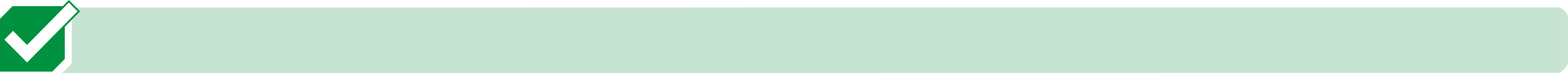 图说物理
命题点　光的反射
1. 如图所示，小红看到掉在地上的课本，这是由于太阳光射到课本上时发生了 _________(选填“漫”或“镜面”)反射现象，发生这种反射时，反射角________ (选填“大于”“小于”或“等于”)入射角．(教材素材改编题)
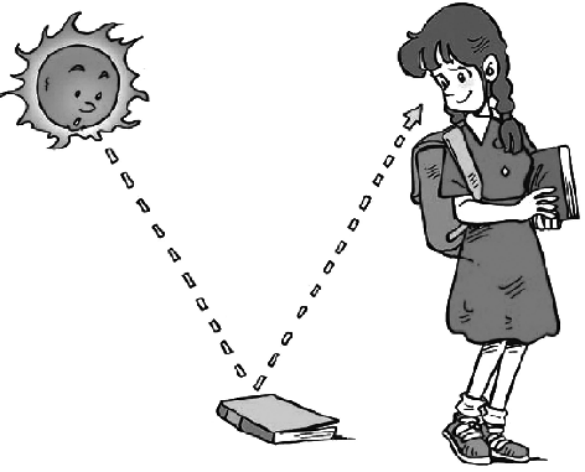 漫
等于
(RJ八上P73图4.2-1)
命题点　小孔成像的条件
2. 如图所示，在一个空罐的底部中央打一小孔，再用一片半透明的塑料膜蒙在空罐的口上，就制成了一个小孔成像的实验装置．将小孔对着烛焰，就可以看到烛焰在薄膜上呈现的像.
(1)此实验最好是在________(选填“较黑暗”或“较明亮”)的环境中进行.
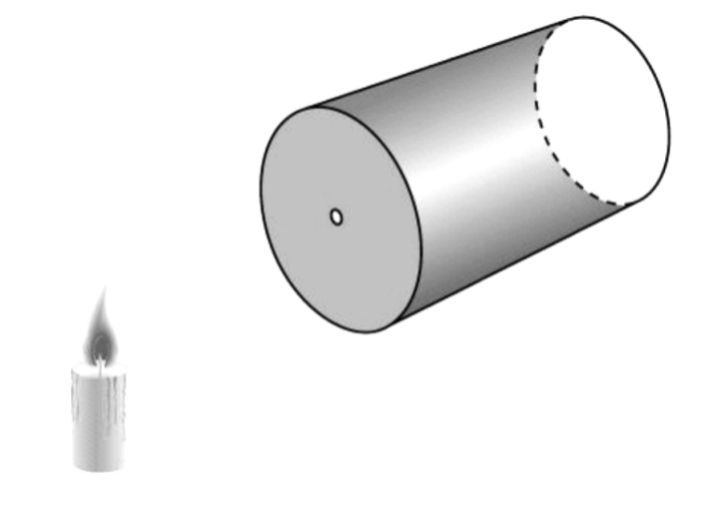 较黑暗
(RJ八上P70图4.1-6)
(2)看到烛焰在薄膜上成的像是________(选填“倒立”或“正立”)的________(选填“虚”或“实”)像，小孔成像原理是_________________________________.
(3)实验中将蜡烛向上移动，则烛焰在薄膜上的像将向________移动(选填“上”或“下”)，将蜡烛靠近易拉罐，则烛焰在薄膜上的像将________(选填“变大”或“变小”).
(4)改变小孔的形状，所成像的形状________(选填“改变”或“不变”)．
实
倒立
光在同种均匀介质中沿直线传播
下
变大
不变
命题点　平面镜成像特点
3. 在检查视力的时候，视力表
放在被测者头部后上方，被测
者识别对面墙上镜子里的像，
如图所示.
(1)视力表在镜中的像与被测者相距________m；若视力表全长为0.4 m，镜子全长0.8 m，则视力表在镜中的像长度为________m.
(2)镜中的像是________(选填“虚”或“实”)像.
(3)若测试者靠近镜子，则看到的视力表的像会________(选填“变大”“变小”或“不变”)．
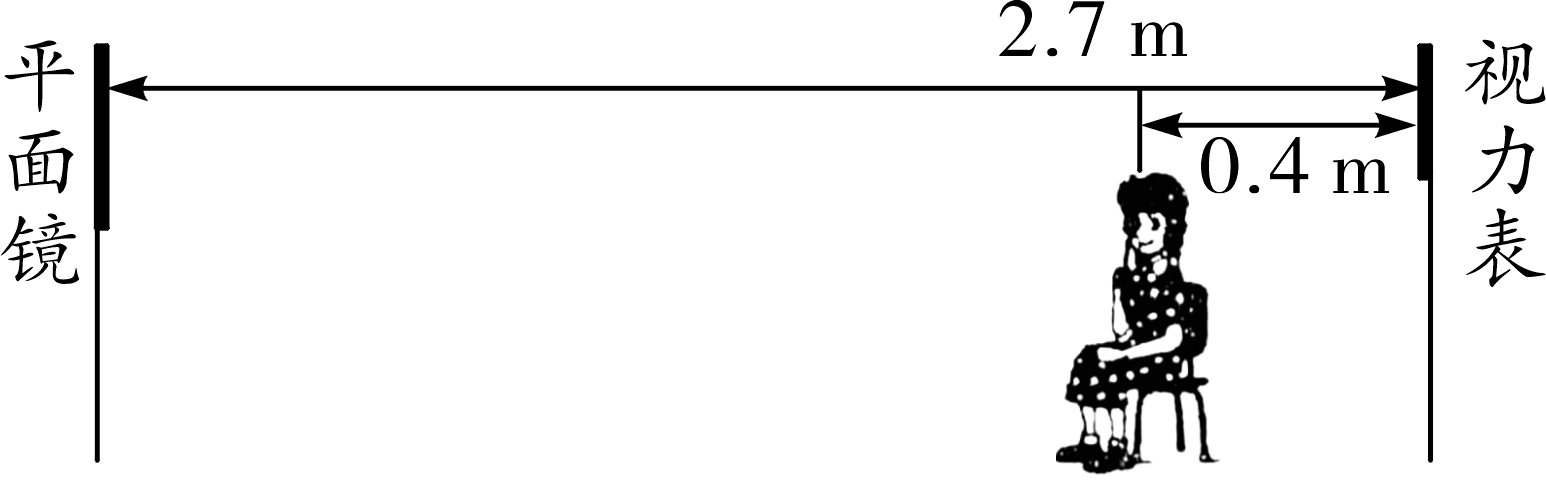 (RJ八上P80图4.3-11)
5
0.4
虚
不变
命题点　光现象辨识
4. 如图所示，小明将一枚硬币放在碗底，眼睛在某一位置处恰好看不到它，沿碗壁缓缓向碗中加水，小明在同一位置又能看到硬币，这是因为光从________中斜射入________中时发生了_______现象．(2019烟台17题改编)
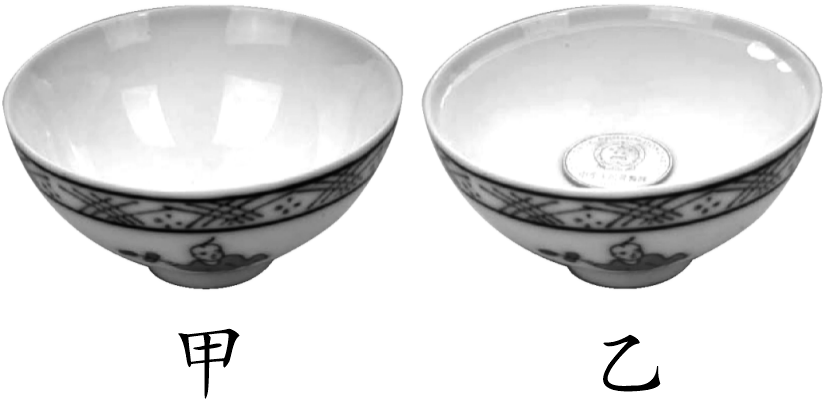 水
空气
(RJ八上P83图4.4-5)
折射
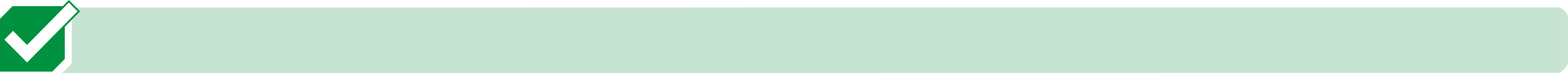 重难点突破
Flash动画见超值配赠
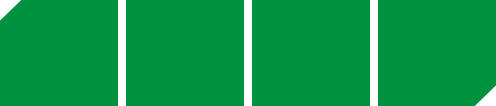 作  图  规  范
光现象作图
作图规范
(1)尺规作图；
(2)实际光线(入射光线、反射光线及折射光线)用实线，辅助线(虚像、法线、光的反向延长线等)用虚线；
(3)光线带箭头，不断开，入射光线“指向界面”，反射、折射光线“背离界面”；
(4)法线与界面垂直，标注垂直符号；
(5)所画光线符合光的反射、折射规律；
(6)画平面镜时，用短斜线表示非反射面．
类型1   光的反射作图
例1  如图所示，请根据给出的反射光线OB画出入射光线AO，并标出入射角的大小．
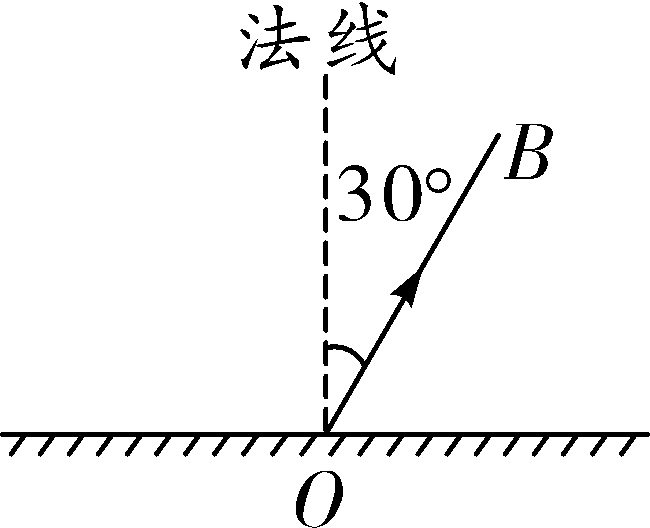 A
30°
例1题图
例2　在图中画出，小妮从试鞋镜中看到鞋子上B点的光路(反射光过A点)
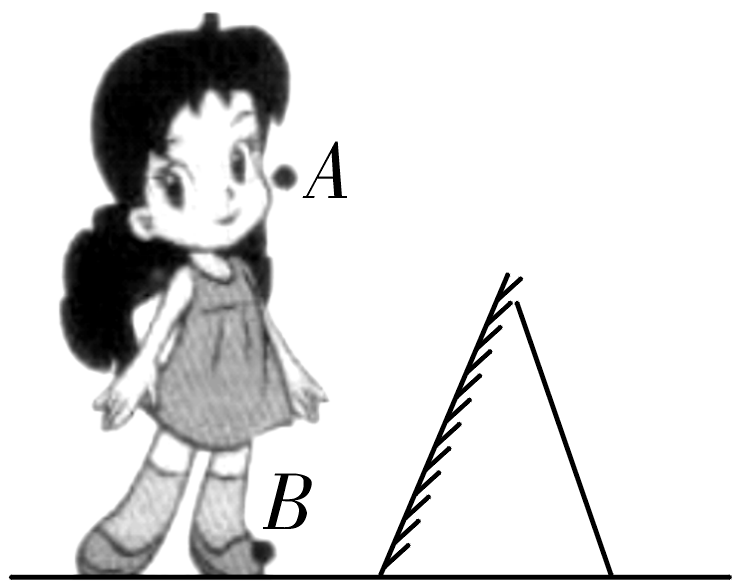 B'
例2题图
类型2　光的折射作图
例3　(2019攀枝花)一束光从空气中垂直射向玻璃砖，请画出这束光进入玻璃砖和离开玻璃砖后的大致光线(注意标出法线，不考虑光的反射)．
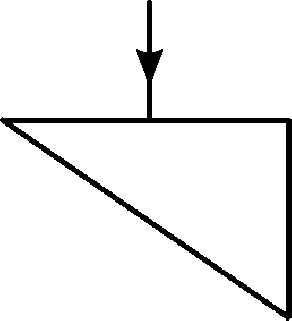 例3题图
例4　(2019海南)在图中画出入射光线AO对应的折射光线大概位置
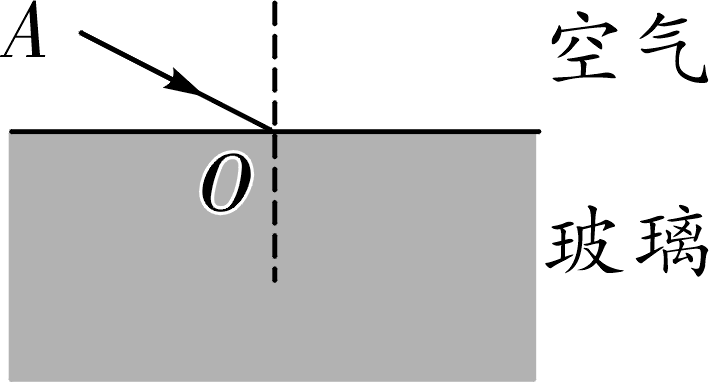 例4题图
类型3　平面镜成像特点作图
例5　(2019云南省卷)请在图中画出三角形ABC在平面镜MN中所成的像．
A'
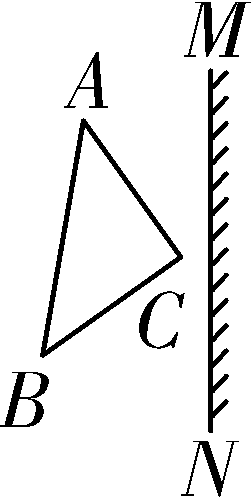 C'
B'
例5题图
例6　(2019泰安)如图所示，从点光源S发出的一条光线射向平面镜，经平面镜反射后射向墙壁上的O点处，请作出这条入射光线并完成光路图．
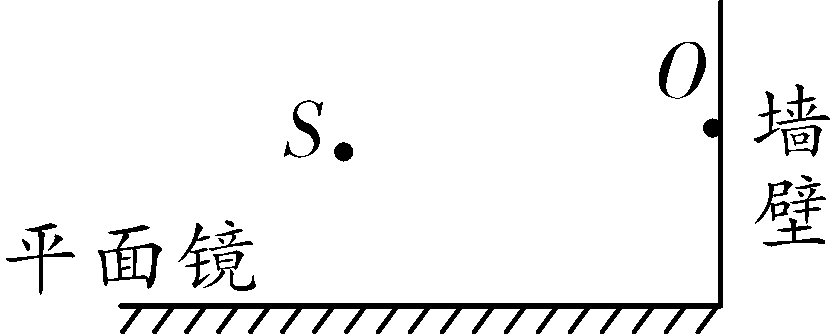 S'
例6题图
类型4　反射、折射作图
例7　(2019安徽)光从空气斜射到水面时，一部分光射进水中，另一部分光返回到空气中，其光路如图甲所示．现在让光逆着折射光线的方向从水中斜射到与空气的分界面，请在图乙中画出相应的折射光线和反射光线．
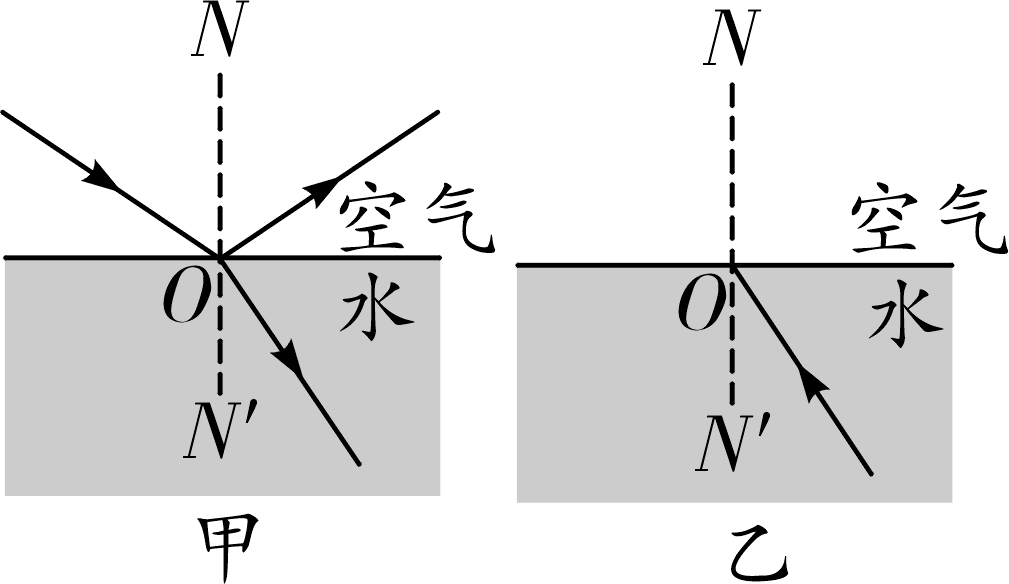 例7题图
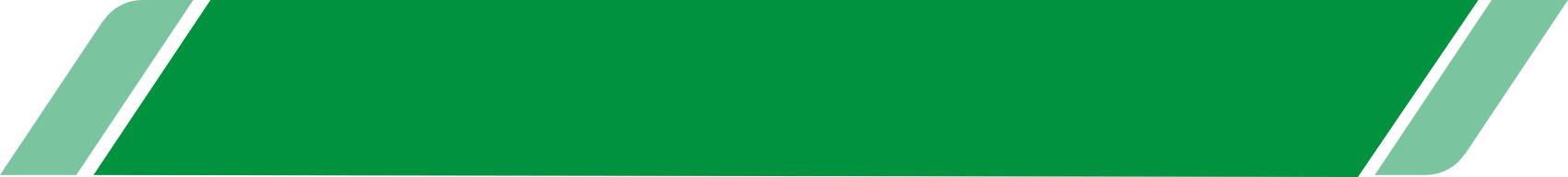 实验突破--科学探究素养提升
探究光的反射规律(益阳2018.22)
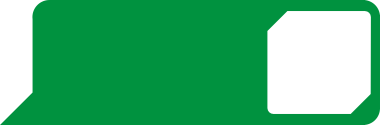 实 验
1
命 题 点
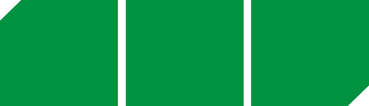 实验视频见超值配赠
【设计和进行实验】
1. 实验主要仪器：激光笔、铅笔、量角器、平面镜、可翻折粗糙硬纸板等．
(1)量角器：测量入射角和反射角的度数；
命 题 点
(2)可翻折的粗糙硬纸板的作用：①显示光的传播路径，对光线起漫反射作用；②探究反射光线、入射光线和法线是否在同一平面．
2. 实验在较暗的环境下进行：减小其他光线对实验的影响，使实验现象更明显.
3. 实验操作中的注意事项：
(1)硬纸板(光屏)的放置要求：与镜面垂直放置，在光屏上显示光路；
(2)让光线紧贴纸板(光屏)射向O点：在光屏上能显示光路．
4. 实验步骤：
(1)探究反射角与入射角的大小关系：多次改变入射角的大小，分别测量反射角、入射角的大小，比较反射角和入射角的大小；
(2)探究反射光线和入射光线、法线是否在同一平面；
(3)验证光路是否可逆：将激光笔逆着反射光线射入，观察光的传播路径是否重合．
5. 实验应改变入射角大小，多次测量：使结论具有普遍性．
【分析数据和现象，总结结论】
6. 根据实验现象、数据，总结实验结论．
7. 得出错误结论(反射角与入射角互余)分析：错将入射光线或反射光线与平面镜的夹角当成入射角或反射角．
【交流与反思】
8. 实验改进(用带有角刻度的纸板，可以直接读出角度，简化操作)．
9. 实验时从光屏前的不同位置都能看到光的传播路径的原因：光在纸板上发生漫反射．
实验结论：①在光的反射现象中，反射光线、入射光线和法线都在同一平面上；②反射光线、入射光线分别位于法线的两侧；③反射角等于入射角；④光路可逆.
全国视野分层练
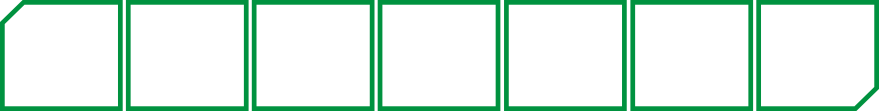 基础训练
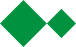 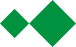 例1  小明利用如图所示装置探究光的反射规律，纸板A、B可绕ON折转.

(1)除图中器材外，小明实验中还需要用到的测量
仪器是________.      
(2)为了使光线更加明显，实验应在较______(选
填“亮”或“暗”)的环境下进行.
(3)实验中，硬纸板的表面应该________(选填“光滑”或“粗糙”)些；硬纸板的作用是________________________________________________________________.
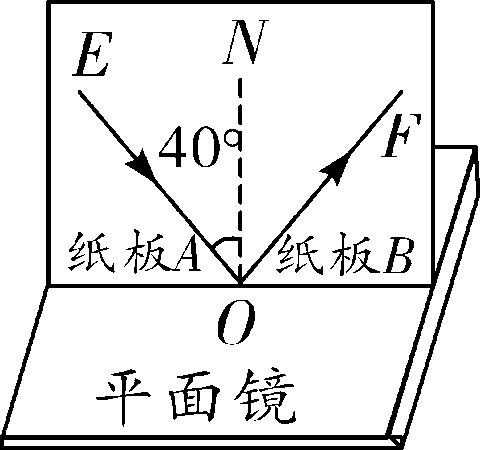 量角器
暗
例1题图
粗糙
显示光的传播路径，探究反射光线、入射光线和法线是否在同一平面内
(4)如图所示，小明先将平面镜放在水平桌面上，再将纸板AB________放在平面镜上，让激光笔________纸板射向O点．
(5)当激光笔沿EO射入时，入射角度数如图所示，则反射角∠NOF的度数应为________．
(6)小明测量出∠NOF后，得出了反射角等于入射角的结论，请问他这样做是否正确？并说明理由．________，______________________________________.
垂直
紧贴
40°
不正确
一次实验具有偶然性，不能得到普遍规律
(7)接着小明改变入射角大小，多次实验后，得到如下几组数据：表格中的错误数据是第_____次实验．错误原因可能是_____________________________
___________.



(8)实验中小明发现了如下规律：
①让入射光线EO远离法线ON，会看到反射光线OF__________(选填“靠近”或“远离”)法线，反射角会________(选填“变大”或“变小”)．
将反射光线与平面镜的夹角当成反射角
3
远离
变大
②实验中随着入射光位置的不断改变，反射光的位置也在不断改变，但是他们始终位于ON两侧，这说明反射光线与入射光线___________________．
(9)接着小明进行了如下实验：
①将激光笔沿EO射入并将纸板NOF向后折，将______(选填“能”或“不能”)观察到反射光线，这说明_________________________________________.
②让光沿着FO的方向射向O点，反射光会沿着OE方向射出．这表明在反射现象中，光路是________的．
分居法线两侧
不能
入射光线、反射光线和法线在同一平面内
可逆
能力提升
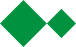 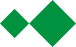 (10)实验中小明发现从硬纸板前的不同角度都能看到反射光线，这是因为光在硬纸板上发生了________(选填“漫”或“镜面”)反射.
(11)(创新设问)同组的小红实验时将图中的纸板A、B(连同激光笔)向后倾斜，此时反射光线________.
A. 仍在纸板上呈现
B. 被纸板挡住
C. 在纸板前方
漫
C
探究平面镜成像的特点(岳阳3考，益阳2016.19)
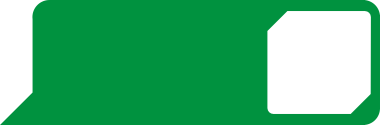 实 验
2
命 题 点
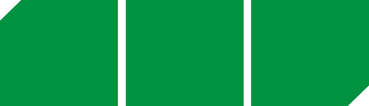 实验视频见超值配赠
【设计和进行实验】
1. 实验原理：光的反射．
2. 实验器材及作用：
(1)刻度尺：测量物与像到平面镜的距离；
(2)两支完全相同的蜡烛A、B：便于确定像的位置和比较像与物的大小；
命 题 点
(3)选择透明薄玻璃板的原因：
①玻璃板既能成像，又能透过它观察到后面的物体；
②薄的玻璃板可以避免重影．
3. 玻璃板的放置要求：为确保物像重合，玻璃板要与水平桌面垂直放置．
4. 实验环境的要求：为了方便观察，本实验应选择在较暗的环境下进行．
5. 观察像时眼睛的位置：与物同侧．
6. 等效替代法的应用：比较像和物的大小关系时，用未点燃的蜡烛等效点燃的蜡烛；比较物距与像距的关系时，用未点燃的蜡烛等效点燃蜡烛的像．
7. 验证平面镜成虚像的操作：用光屏代替未点燃的蜡烛，看在光屏上是否能承接到点燃蜡烛的像．
8. 实验中应多次改变蜡烛的位置测量：消除误差，寻找普遍规律．
9. 分析数据和现象，总结平面镜成像特点．
【交流与反思】
10. 无论怎样移动蜡烛都无法使像与物完全重合：玻璃板与桌面没有垂直放置．
11. 看到两个像(重影)的原因：玻璃板太厚，玻璃的两个表面同时发生反射，两个反射面各成一个像．
12. 测量的实验数据中像距和物距不相等的原因：①蜡烛没有垂直放置；②玻璃板有一定厚度；③玻璃板后的蜡烛没有与像完全重合；④实验过程中玻璃板改变了位置．
13. 平面镜成像特点的应用：如判断物体移动时，像移动方向、距离、速度等．
实验结论：①平面镜成像的大小与物体的大小相等；②像与物体到平面镜的距离相等；③像与物体关于平面镜对称；④平面镜成虚像．
全国视野分层练
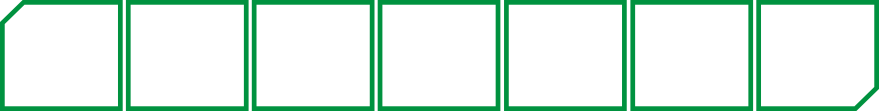 基础训练
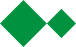 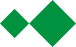 例2　如图甲是小强在“探究平面镜成像特点”的实验装置．

(1)除了图甲中画出的器材，本实验中还
需要的测量工具是________．
(2)实验时小强用玻璃板代替平面镜，
原因是玻璃板透光，便于______________．
(3)现有厚度分别为5 mm和 2 mm的两块玻璃板，你认为应选择_______厚的玻璃板做实验，目的是___________________________
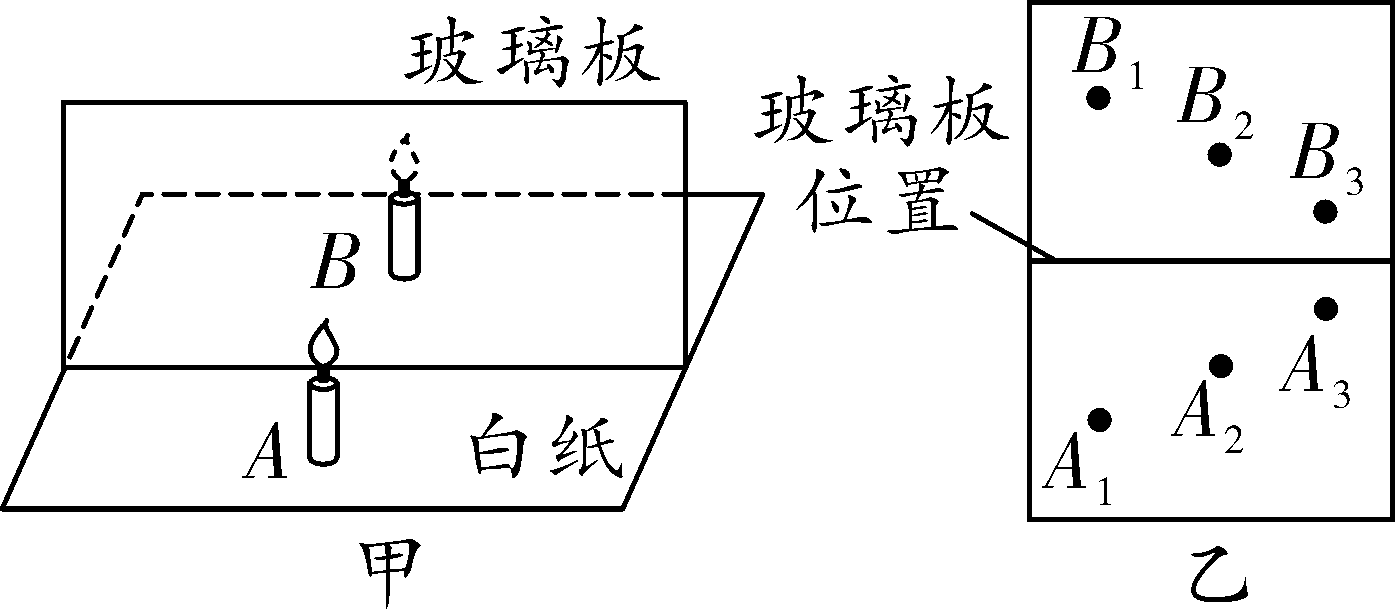 刻度尺
例2题图
确定像的位置
2 mm
减小重影对实验的影响
(4)为了便于观察，实验应该选在________(选填“较亮”或“较暗”)的环境中进行．
(5)器材选取后，小强将白纸平铺在水平桌面上，将玻璃板________桌面放在白纸中央，沿玻璃板在白纸上画一条直线代表________的位置．
(6)接着小强在玻璃板前放一支点燃的蜡烛A，再拿一支外形相同但不点燃的蜡烛B，竖立在玻璃板后并移动，人眼一直在玻璃板________(选填“前面”或“后面”)观察，直到看上去蜡烛B跟____________(选填“蜡烛A”或“蜡烛A的像”)完全重合，这说明了______________________________；在白纸上记录这两个位置．
较暗
垂直
平面镜
前面
蜡烛A的像
平面镜所成像与物体大小相等
(7)移动蜡烛A的位置，重复上述实验，标记像和物的位置关系如图乙所示，并用刻度尺测量物距与像距，记录数据如下：
分析数据可知，像和物体到平面镜的距离________ .
(8)测量结束后，小强移去蜡烛B，在其原位置上放置一块白屏，白屏上______
(选填“能”或“不能”)呈现蜡烛的像．
相等
不能
能力提升
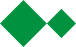 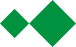 (9)本实验运用的主要实验方法是______________(选填“控制变量法”或“等效替代法”)，其中在探究物距与像距的关系时，蜡烛B等效替代____________(选填“蜡烛A”或“蜡烛A的像”)．
等效替代法
蜡烛A的像
(10)实验结束后，小强整理器材时将图乙的白纸沿玻璃板位置对折后，用一枚细针分别在A1、A2、A3处扎眼，打开白纸，发现B1、B2、B3处也有了针眼，由此可知：平面镜所成像与物是__________________关系．
关于平面镜对称
(11)(创新设问)如图丙所示，小强将一枚硬币放在平面镜前，则硬币的像在________处，将硬币逐渐靠近玻璃板时，硬币的像向________(选填“远离”或“靠近”)玻璃板的方向移动；若小强将硬币向远离玻璃板的方向移动了3 cm，则硬币与它的像之间的距离变化了________cm.
a
靠近
6
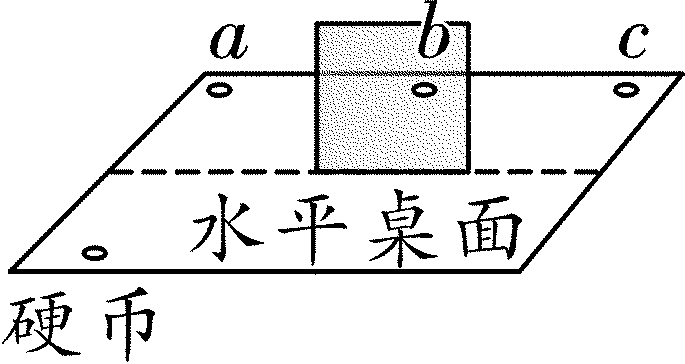 例2题图丙
(12)同组的小丽进行实验时，某时刻发现蜡烛A在玻璃板中像的位置偏高且倾斜，则你认为丁图________(选填各图对应的字母)是产生该现象的原因．
B
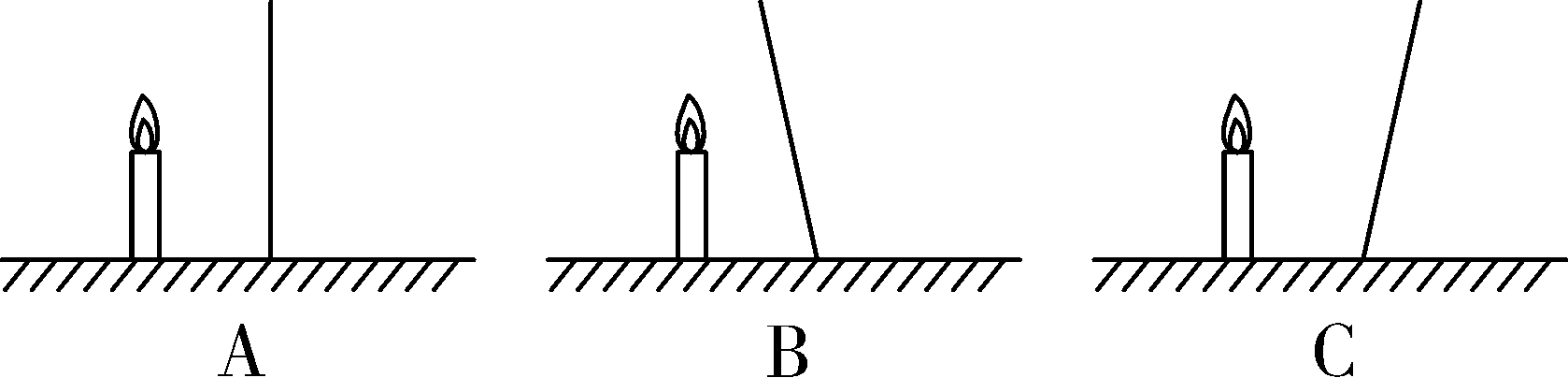 例2题图丁
(13)小丽分析自己测量的数据时发现，像距都比物距大一些，小丽认为这是由于自己测量粗心引起的，小强认为像距比物距大可能与玻璃板的厚度有关．你认为小丽和小强谁的看法正确？______________，理由是___________________________________________________．
(14)在实验过程中，通过平面镜观察到身后墙上的电子时钟显示时间为             ,则此时真实的时间是________.
小强
如果是粗心，像距不可能总是大于物距
10∶51
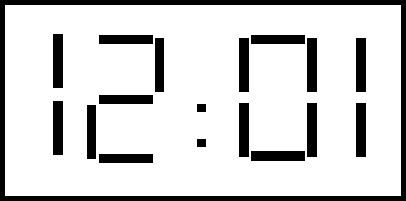